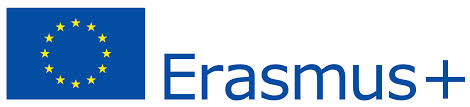 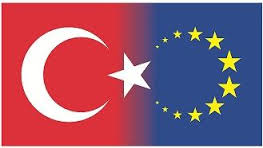 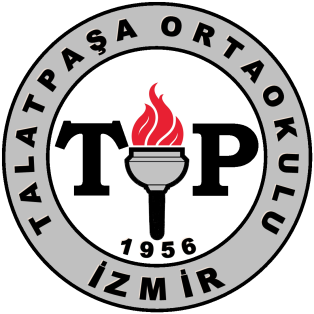 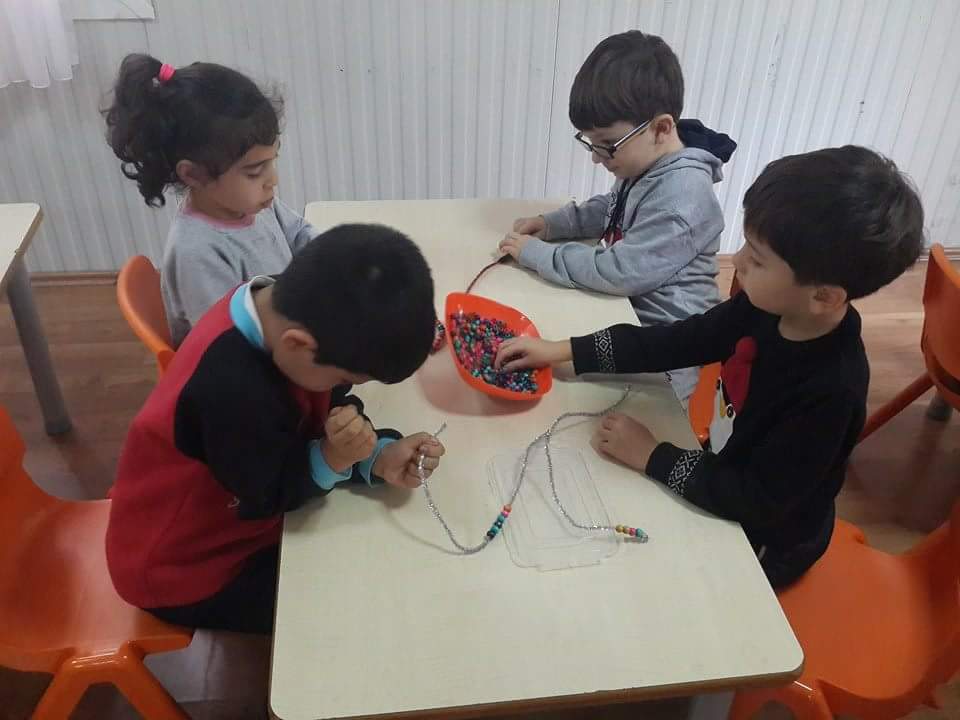 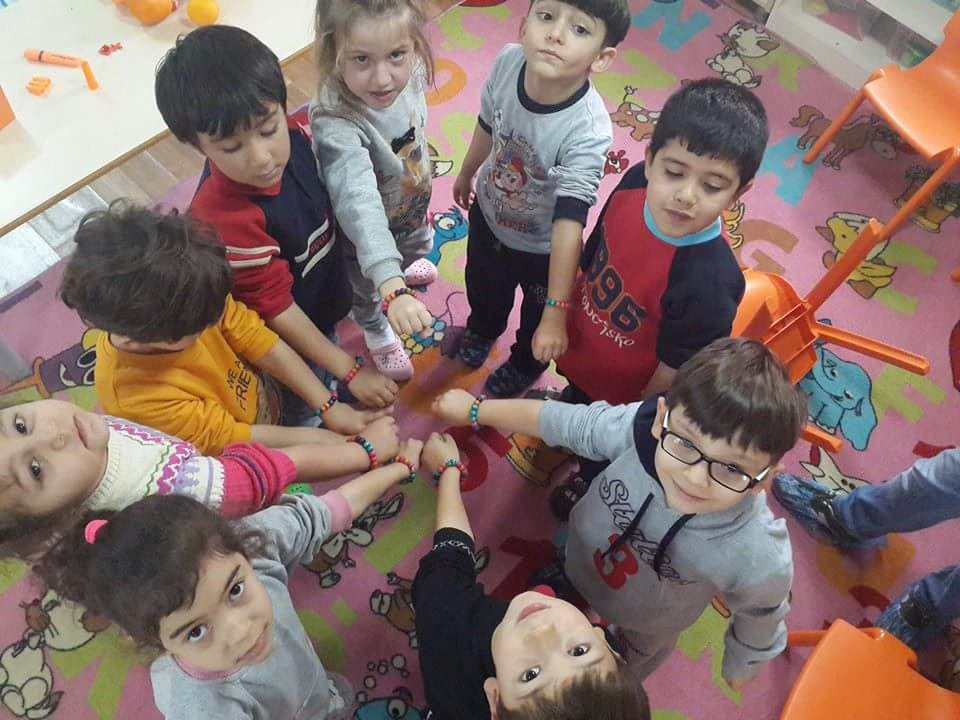 TOLERANCE AND PEACE
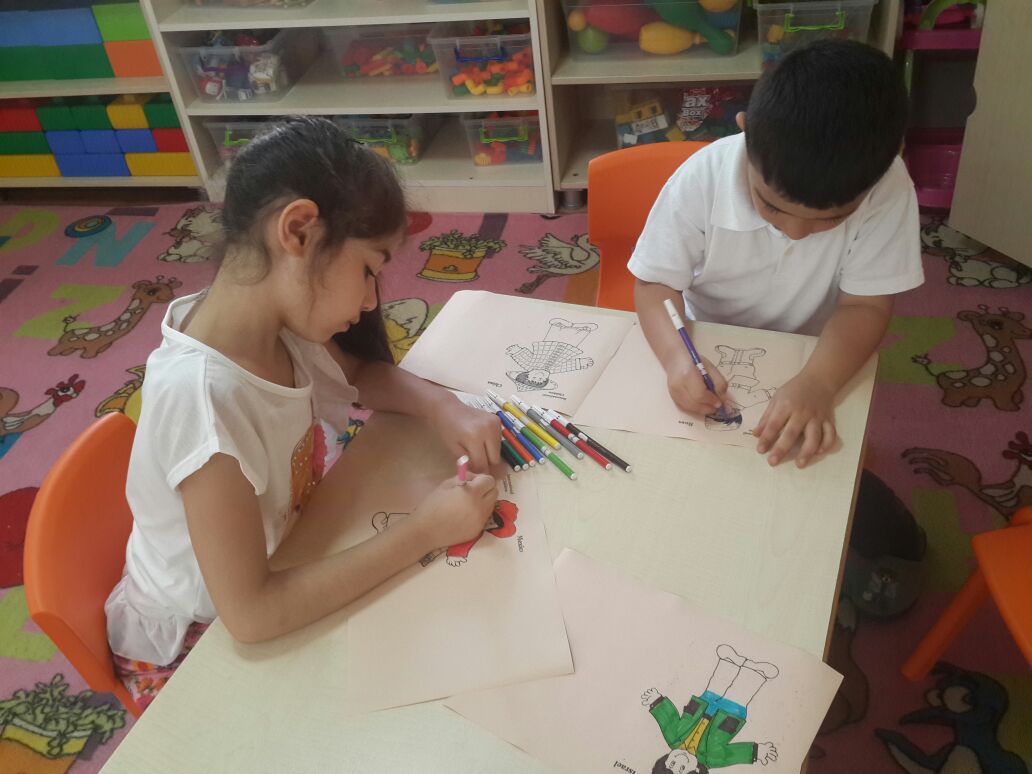 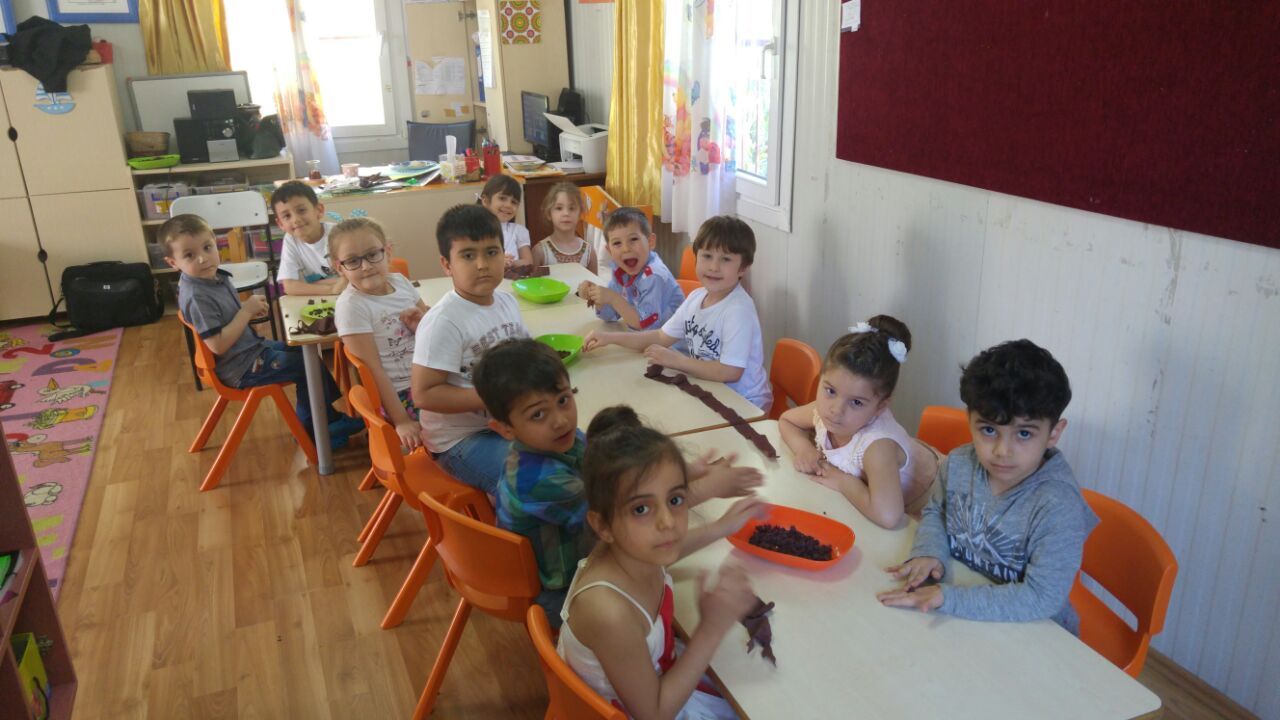 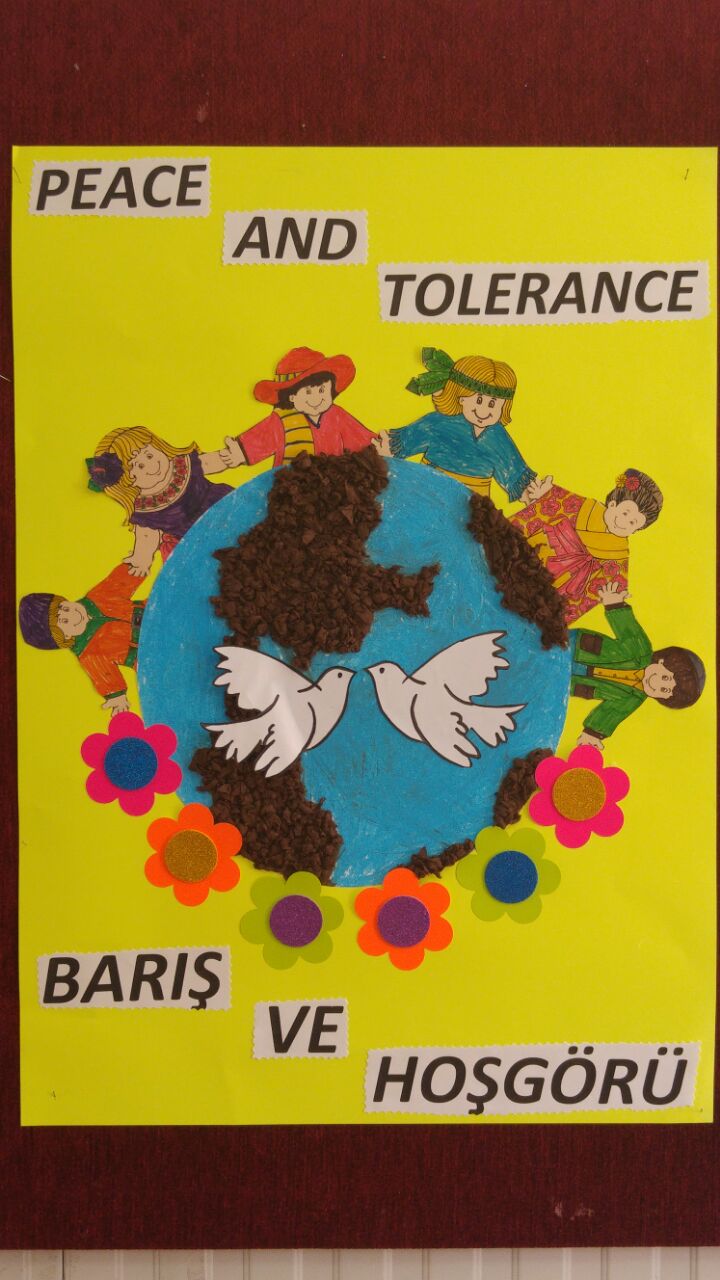 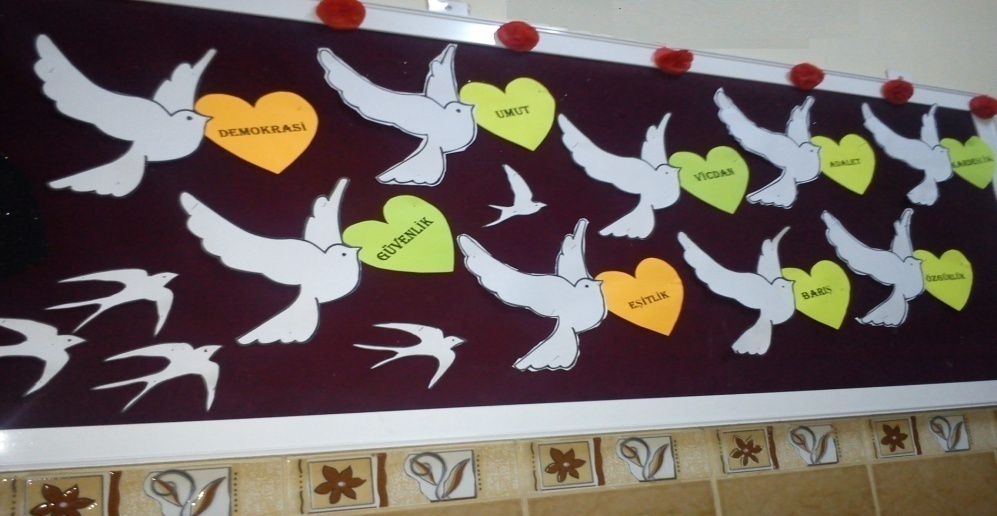 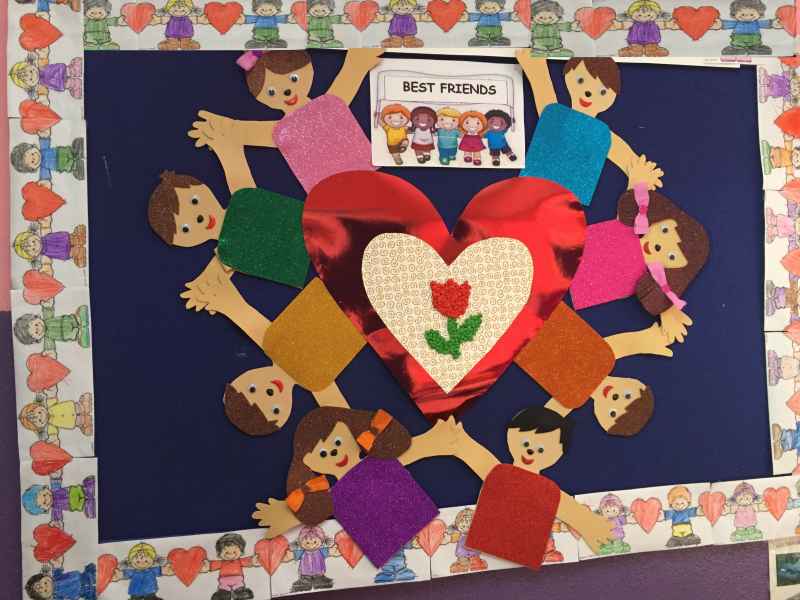 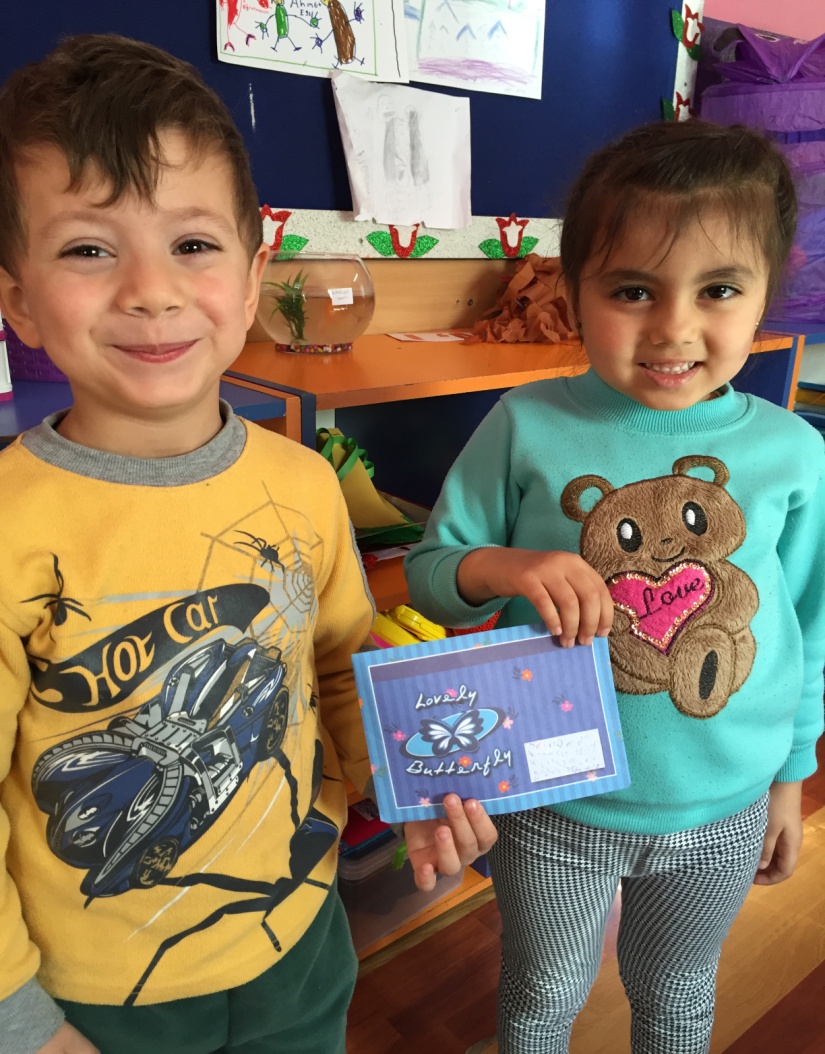 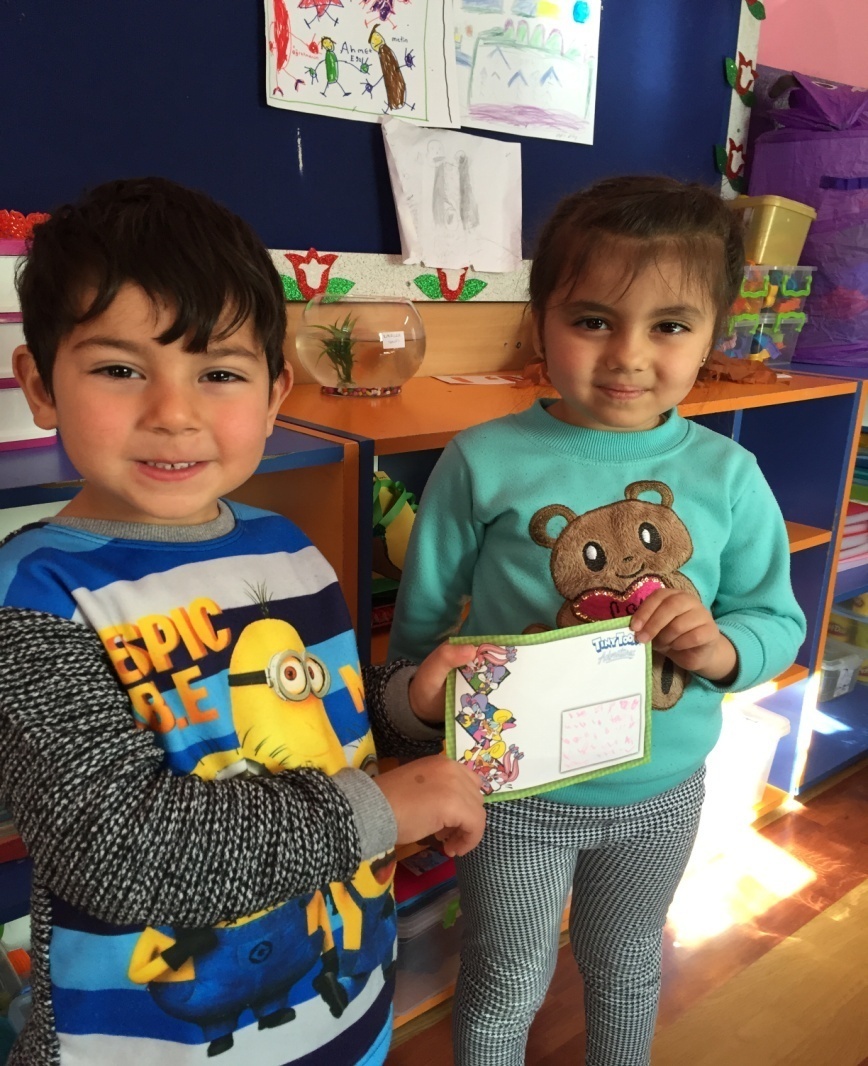 RESPECT (ESPECIALLY DIVERSITY AND DIFFERENCIES)
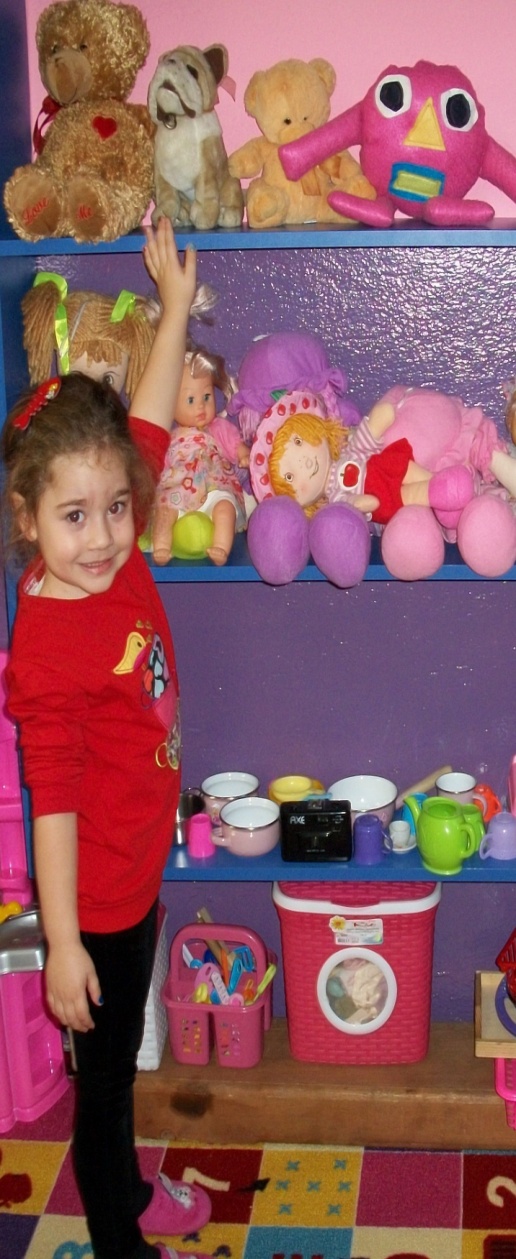 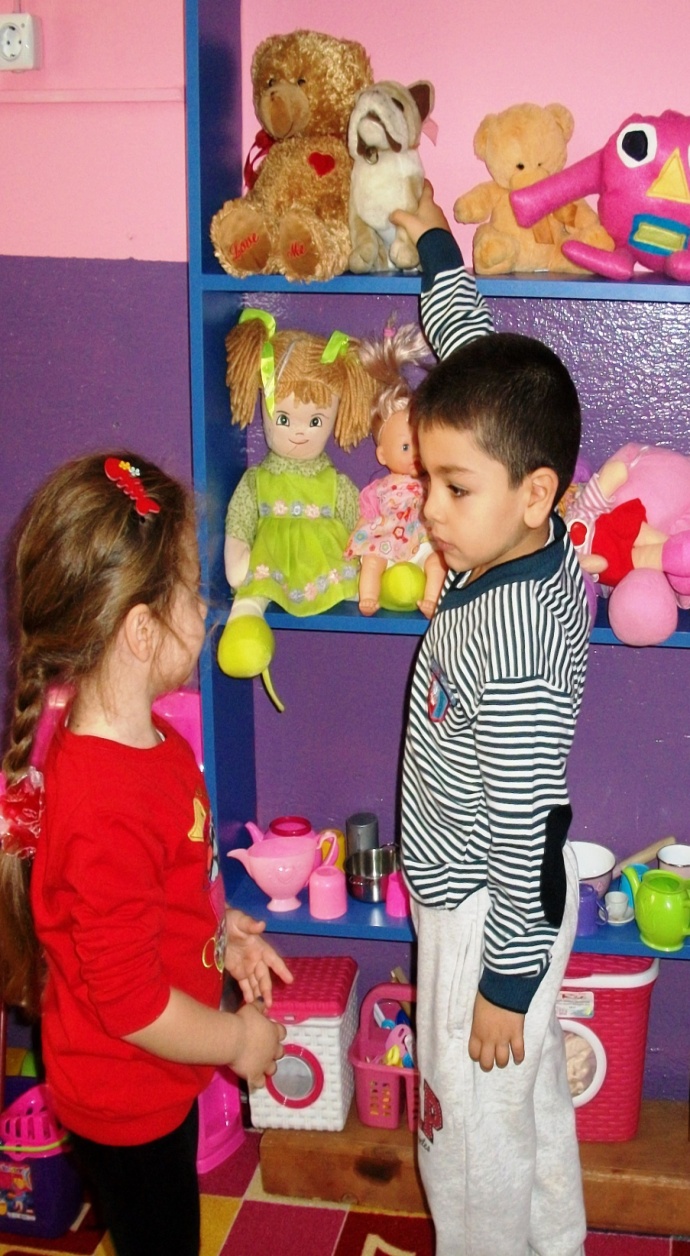 HELPING EACH OTHER
COLLABORATION
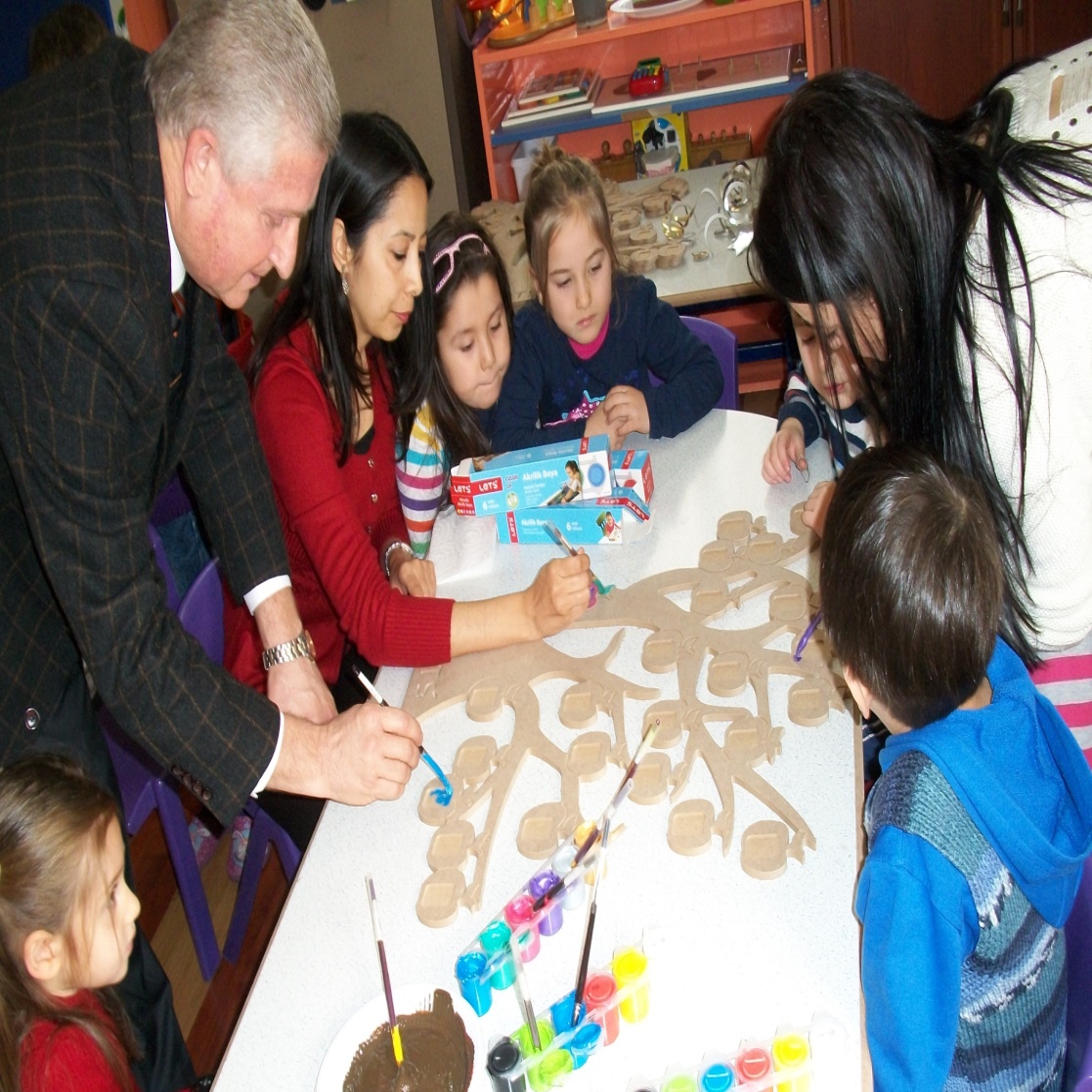 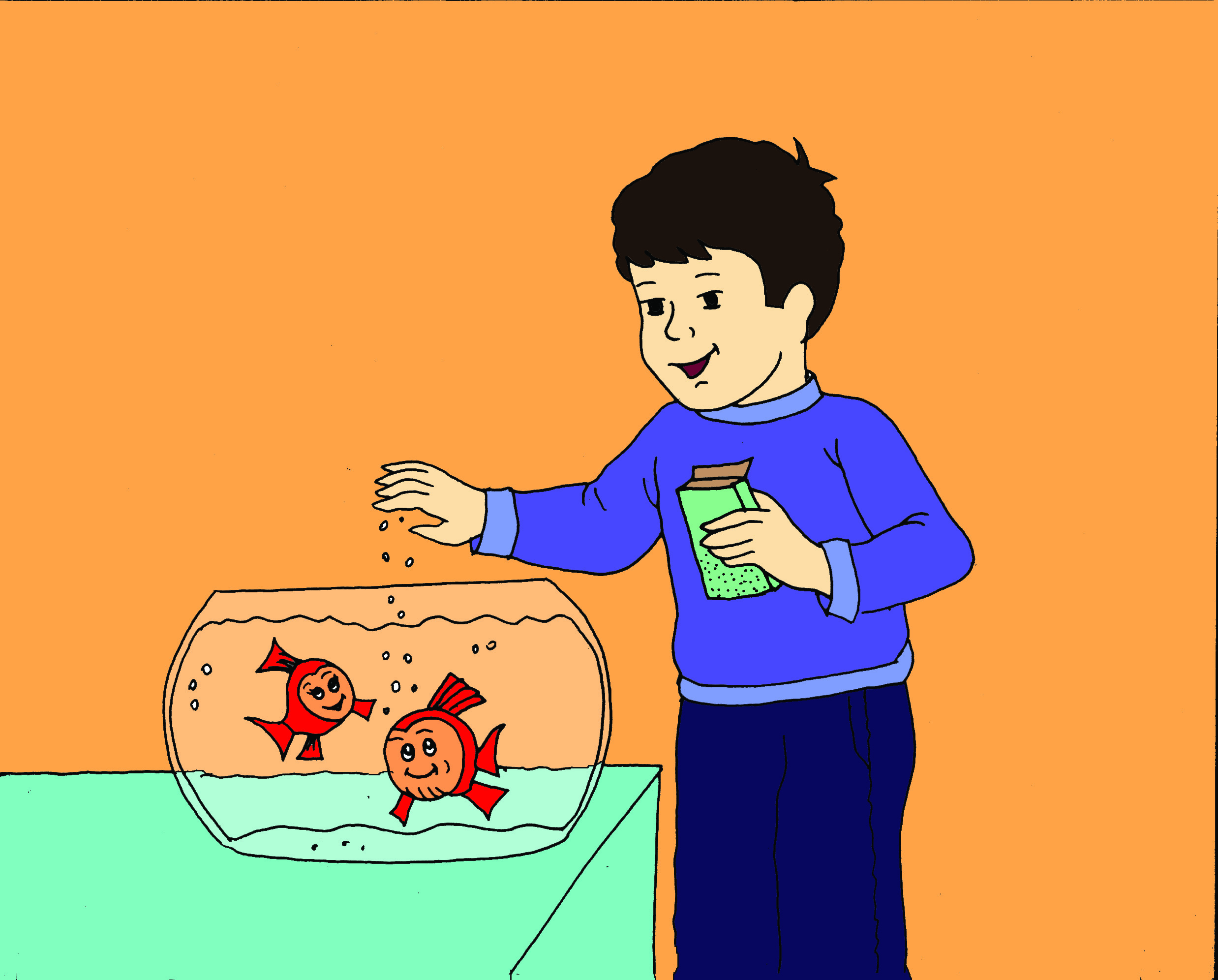 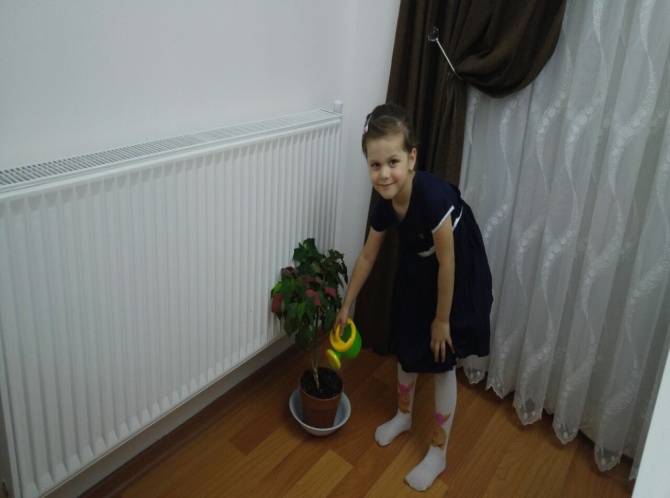 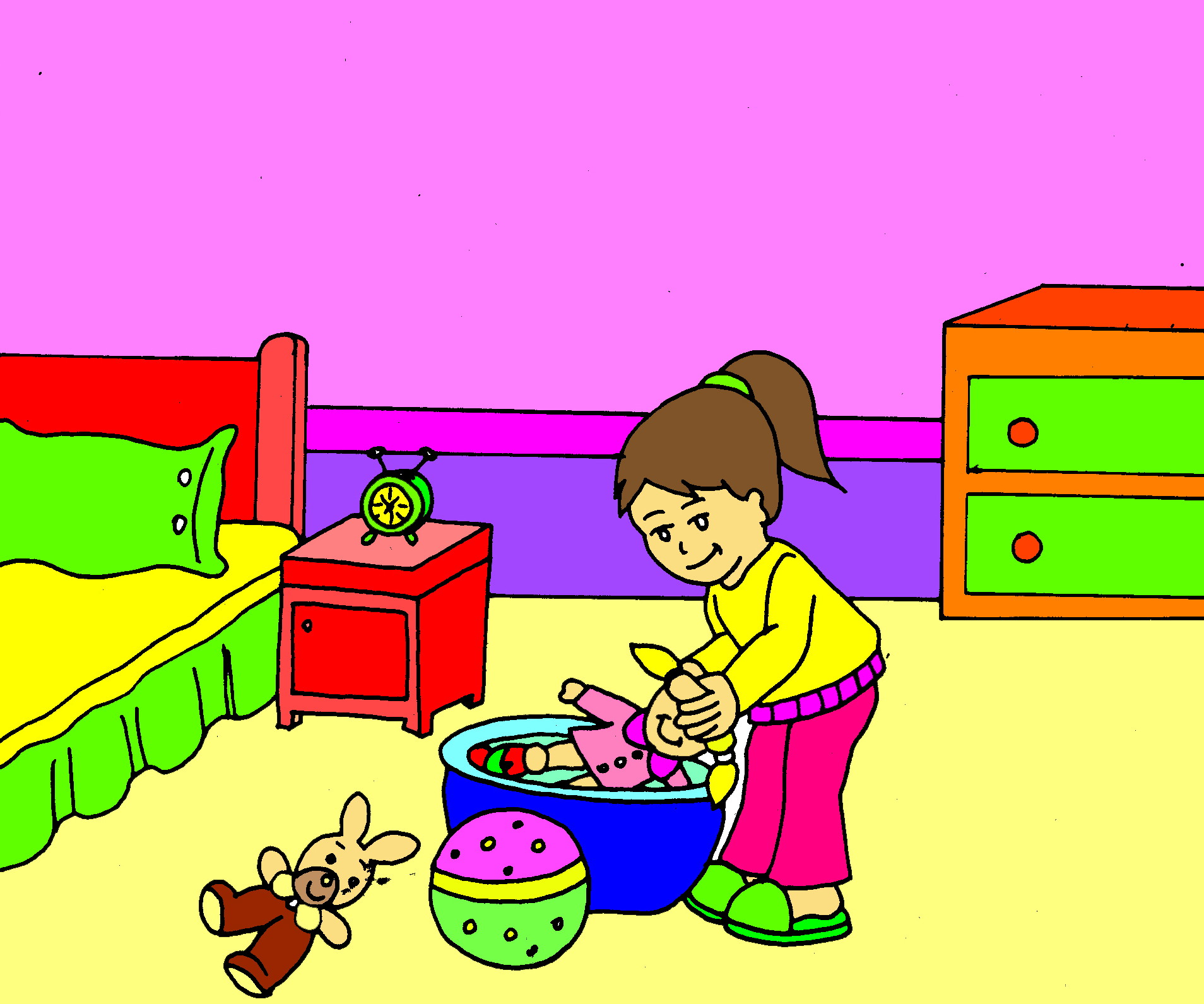 RESPONSIBILITY
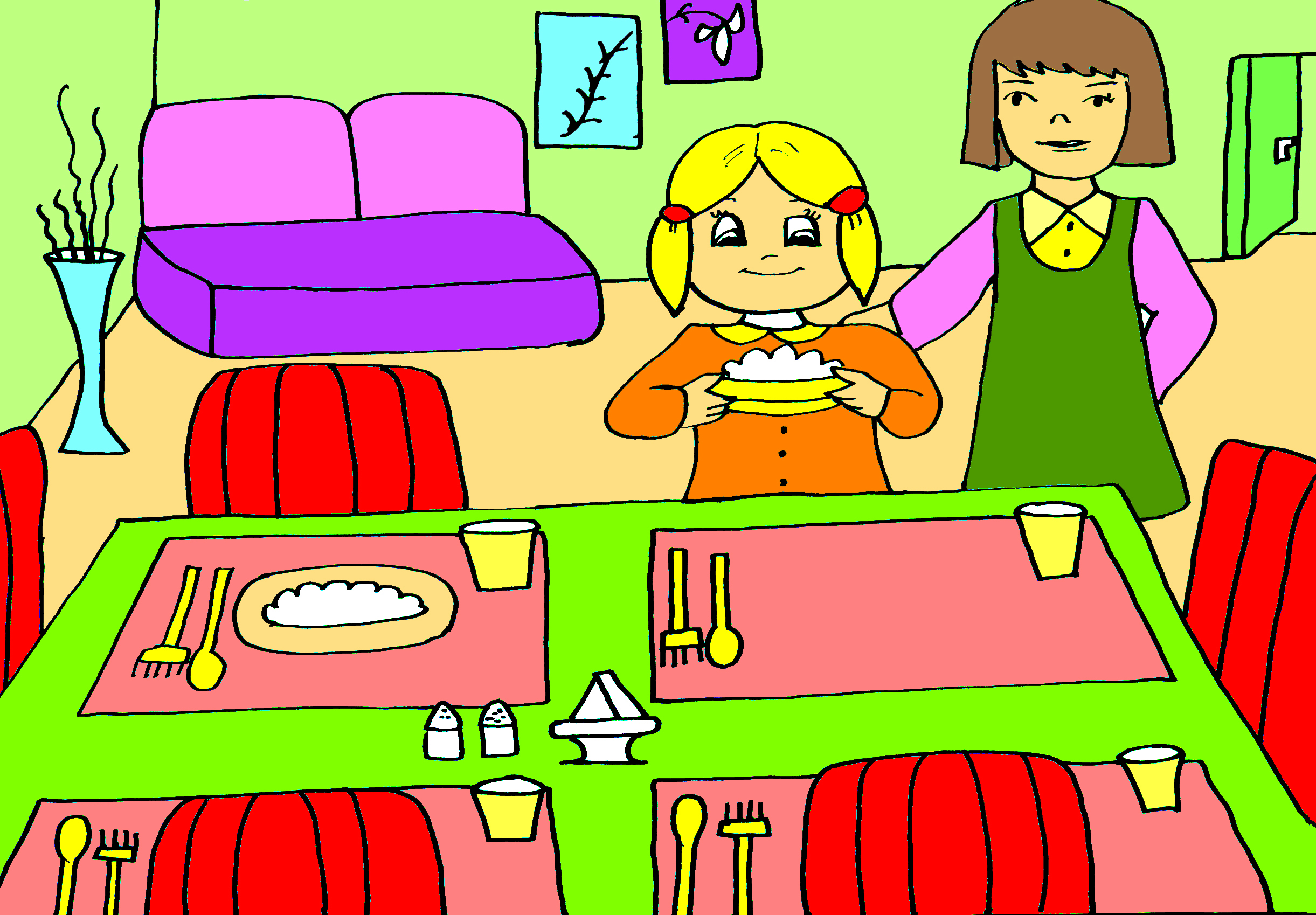 KNOWN A STORY FOR BRAKE PREJUDICES… 
SHARING AND FRIENDSHIP